Journal Quality and Journal Development: Competing on the international stage
Mandy Hill
Publishing Director, Global Academic Publishing, 
Oxford University Press
September 2013
[Speaker Notes: Dear distinguished guests, my name is Mandy Hill and I am the Publishing Director of the Global Academic Division at OUP.
My background is over 20 years in journals publishing and in addition to this I have been working on books and online products for the past 6 years.]
Agenda
About OUP
Publishing Profile of Russian Research
Journal Development
What makes a good journal?
Defining goals and why they matter
Achieving goals
Case studies
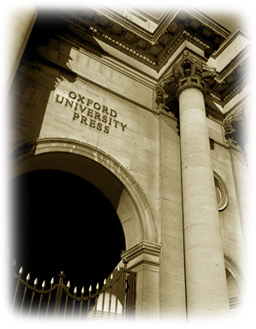 [Speaker Notes: In this presentation I am going to begin with a few slides to tell you about Oxford University Press

I will then go on to provide some context of the profile Russian research has in international journals

And finally I will spend some time addressing journal development (both the how and why) including some real case studies.]
Oxford University Press
3
[Speaker Notes: So, as mentioned I would like to begin by introducing Oxford University Press (OUP) to you]
Oxford University Press (OUP)
Our mission
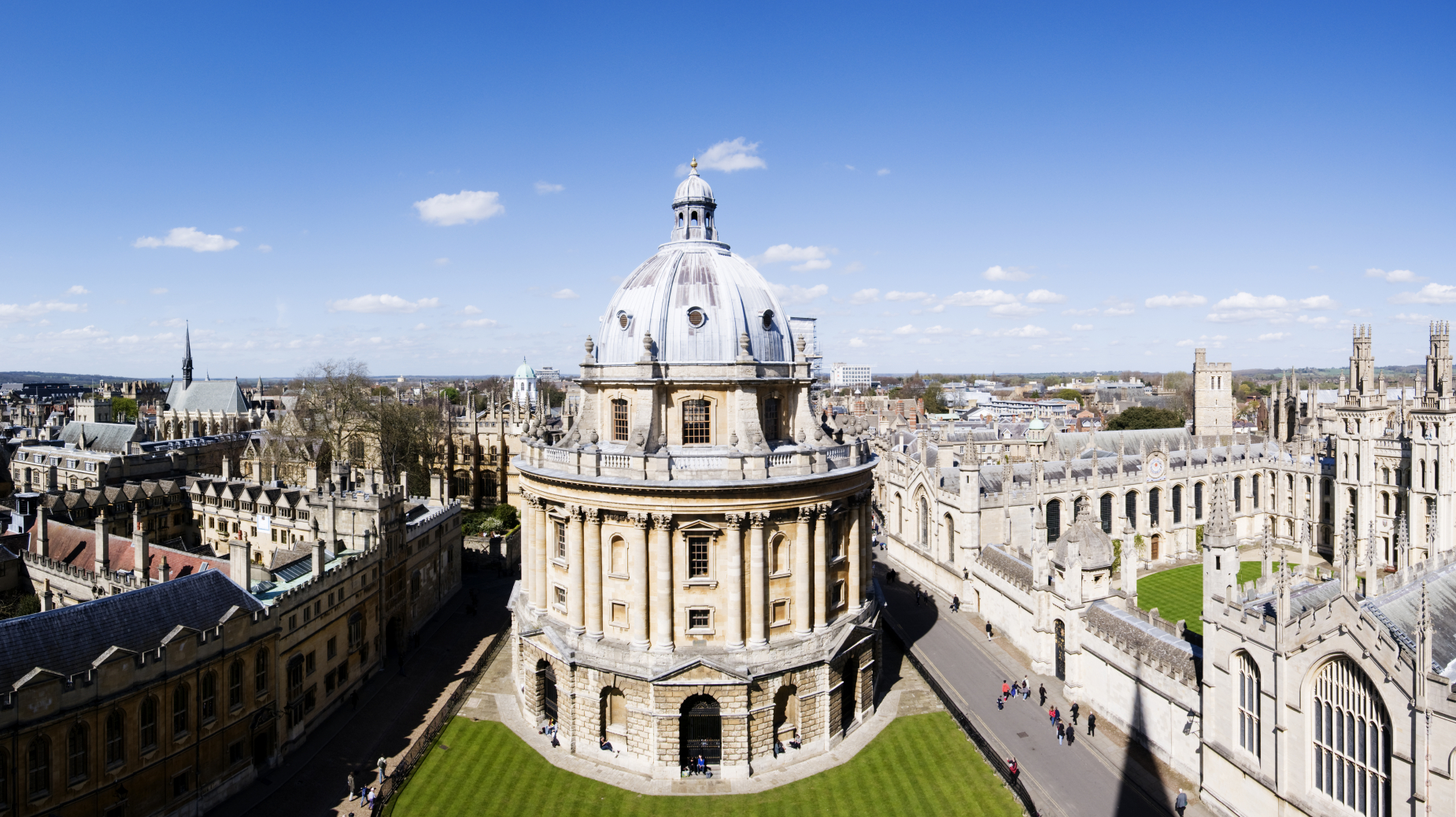 Oxford University Press is a department of the University of Oxford.  It furthers the University's objective of excellence in research, scholarship, and education  by publishing worldwide.
John Fell
4
Clarendon Presentation—Tim Barton (November 2011)
[Speaker Notes: OUP is a department of Oxford University and therefore our mission is to support the University’s own objectives and everything we publish fulfils our academic and educational mission.]
A very short introduction…
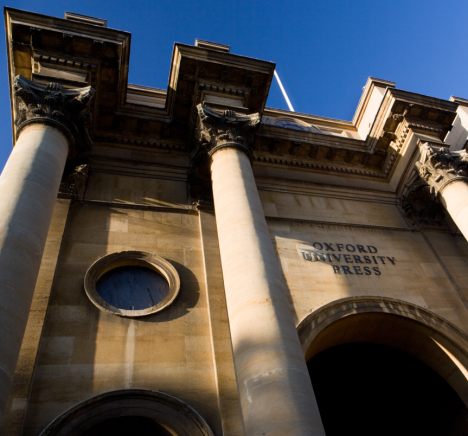 A department of the University that dates back to 1478

Largest university press in the world

6,000 employees worldwide

>7000 new titles each year

>300 journals

>$1.2bn turnover
[Speaker Notes: With origins dating back to 1478, OUP is the second oldest university press in the world

It is also the largest university press in the world - In fact, OUP is bigger than all other English language university presses in the world put together - 110 university presses in the US plus Cambridge University Press. We account for 55% of the UP market. 

We have over 6000 employees worldwide based in over 50 countries and we publish many thousands of book titles each year as well as over 300 journals. Altogether this gives us a turnover of ~$1.2bn pa and growing.

As this highlights we are a very successful, old, and global publishing house, with a close connection to the academic community. Our challenge, like the rest of the academic publishing community, is to ensure we stay relevant to academics’ needs during the globalization and digitization of research.

Our publishing activities are all overseen by the Delegates – 20 leading academics from a range of fields across the University and this is a key distinguishing characteristic that defines OUP and ensures our continued focus on research and education. Everything we do has to be of high quality to meet the standards expected by the Delegates and this means that journal development, the focus of much of my presentation today, is exceptionally important to us  as we are always aiming to improve the quality of our journals and the service they provide to their academic communities.]
Our publishing areas…
Our mission: “excellence in research, scholarship, 
and education by publishing worldwide”
Global Academic
ELT
International Schools
[Speaker Notes: OUP publishes in 3 main areas: 
Academic books and journals, which is the focus of my work and what I will be speaking about today
English Language Teaching – where we are a global leader
And schools publishing]
The international publishing profile of Russian research
7
[Speaker Notes: Having given that brief introduction to OUP, I would now like to spend a few moments reviewing the international publishing profile of Russian research.]
Volume of Russian in international journals
1.54%
[Speaker Notes: This graph shows the number of article included in Web of Science with at least 1 Russian author. As you will see in 2012 there were about 28,000 articles and this equates to about 1.54% of the articles in Web of Science. It is interesting to note that the overall trend (albeit over a short period shown here) is fairly flat – this is not the case for a number of other countries where we are seeing massive growth.
I believe that the stated target for Russia is be hitting 2.4% of Web of Science articles by 2015 – there is clearly a long way to go to achieve this target]
Russian output in international context
Data from Web of Science
[Speaker Notes: I thought you might also be interested in this data in comparison with other countries – as you can see Russia is a long way down compared to other major nations.

In comparison, Russia is 9th in GDP and if its research output was in relation to its GDP we would expect ~double the number of articles to be coming from Russia (language aside), and this would enable you to hit the 2.4% Web of Science target]
Russian articles in OUP journals
[Speaker Notes: I have then looked at the volume of journal articles with Russian authors that we are publishing at OUP and in 2013 we are expecting this to be approximately 0.32% of our total. This compares with over 3% of our published articles coming from China, for example.

It is great to note, however, the growth in articles from Russia that we are publishing each year. When we consider the previous graph showing that the overall volume of articles in Web of Science is not increasing overall this suggests that the quality of the articles is increasing.]
Summary: international profile of Russian research
Overall Russia accounts for under 2% of articles published in international journals
1% (216) of journals in the WoS are Russian based (compared to 227 from China)
At OUP, Russian articles account for less than 0.5% of content
This compares with 9% of our usage coming from Russia

Russia is a greater consumer than producer of (internationally recognised) research content at present
[Speaker Notes: In summary:
Overall Russia accounts for under 2% of articles published in international journals
1% (216) of journals in the WoS are English language but Russian based (compared to 227 from China) – this is a good number compared to China but it is clear from the other statistics that this is not helping the raise the international profile and dissemination of your research. This is where journal development might be able to help
At OUP, Russian articles account for less than 0.5% of content
This compares with 9% of our usage coming from Russia

Russia is a greater consumer than producer of (internationally recognised) research content at present]
Ways to address this….
Increase and improve submissions to international journals
Increase and improve Russian-based international journals
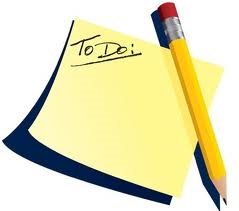 [Speaker Notes: There are 2 key ways to address this imbalance:

Increase and improve submissions to international journals – and I know this is the topic of other presentations during this conference
Increase and improve Russian-based international journals – this is the topic that I would now like to move on to discuss]
Journal Development
13
[Speaker Notes: So far I have shown that Russian research has a lower profile internationally that would be expected. One way to address this is through the development of the journals that are based in Russia so that they can help to disseminate your research internationally.

There are a number of basic principles of journal development that I want to discuss, considering what makes a good journal and when and how to undertake journal development – many of these issues are true what ever your development goals. But we do have experience of taking national journals and helping them to become more internationally recognised – of course we have done this successfully with British journals, but also in Japan and increasingly in China as well. So we understand the tension between the goals to become more international whilst at the same time staying true to national needs and expectations.]
What makes a good journal?
Committed editors and editorial board
Appropriate Aims and Scope – meeting community need
Content
Range of subjects
Quality
Geographical distribution
Volume of content
Robust, ethical peer review
Readership/visibility 
Sustainable finances
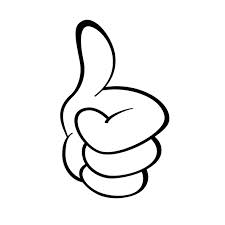 John Fell
14
[Speaker Notes: Let us start by considering what makes a good journal. 

Possibly the most important aspect of any journal is the editorial team - their quality, reputation and commitment. And I will come focus on the role of the editor in more detail on the next slide because this is pivotal to the success of any journal.
Secondly, the journal needs to be meeting a need in the academic community if it is going to attract both authors and readers. This might sound obvious but many journals are started without being clear what external need they are fulfilling. Our journals really need to add value in the researchers’ minds if we are going to be successful. This means we have to understand the needs of the community we are planning to serve and be prepared to evolve over time to continue to meet their changing needs. We always need to have a clearly defined Aims and Scope – journals that try to appeal to everyone, end up not being attractive to anyone. And we need to be clear why we are different (and better) than competitors!
What most of your readers will judge you on though is your content
Range of subjects – this comes back to your Aims and Scope, is it coherent and does the range of material reflect your intended readership
Quality – to have good quality content you need to know what is important to your authors (speed, production values, colour, impact factor)
Geographical distribution – if all of the papers are about issues specific to Russia you are unlikely to attract an international readership
Volume of content – you need to be publishing frequently enough and with enough volume to develop a profile
Having robust, ethical peer review is of course essential to the credibility of any journal. For journals that aspire to have a positive international profile you must understand and adopt the international standards and be prepared to be transparent. But you also need efficiency – most authors want a rapid clear response more than anything else. I have not gone into this in my presentation but would be happy to discuss publishing ethics in the questions at the end.
However good your content is, if no one can find it then you will not attract good quality content. So increasing the discoverability of your content is crucial. The internet has made a huge difference, but you have to know how to make it work for your journal. 
And finally, to be successful a journal needs a sustainable financial model – this might be subscriptions, sponsorship or Open Access..]
The role of the editor(s)
Objective: ambassador for the Journal, working with the Publisher and wider editorial team to set the direction for the journal, establish its reputation, and encourage/process high-quality submissions that support the Journal’s mission

Setting journals Scope and Strategy
Establishing and enforcing peer review process to select best manuscripts
Commissioning manuscript submissions in areas identified in the Journal’s editorial strategy
Setting Journal policies e.g. authorship, conflict of interest, publishing ethics 
Strategic development (supported by others)
Developing and maintaining an extensive network for promotional purposes
John Fell
15
[Speaker Notes: As I have just mentioned the editorial team is central to the success of a journal. The main editor(s) will often determine the success of the journals, especially for younger journals or those that need to change.

The overall objective for the editor can be described as: ambassador for the Journal, working with the Publisher and wider editorial team to set the direction for the journal, establish its reputation, and encourage/process high-quality submissions that support the Journal’s mission

Some examples of specific responsibilities include:

Setting journals Scope and Strategy
Establishing and enforcing peer review process to select best manuscripts
Commissioning manuscript submissions in areas identified in the Journal’s editorial strategy
Setting Journal policies e.g. authorship, conflict of interest, publishing ethics 
Strategic development (supported by others)
Developing and maintaining an extensive network for promotional purposes – this is the real ambassadorial role and is especially important for young journals and those trying to develop.

Some successful editors are high profile senior academics and others are less well known, but massively committed. Either way the editor sets the tone for the journal and has to be able to commit the time and put the journal as a key priority in their work, spending time networking and building partnerships, encouraging submissions, raising the journal’s profile at conferences and presentations, considering the journal’s competitive position and of course overseeing the peer review process.]
Journal finances	- key issues
Academic libraries have declining budgets	
So no money to subscribe to new journals
Launch journals take at least 5 years to break even
But getting even harder
The ‘big deal’ is major sales stream for most journals
Open Access – can your target authors afford to pay
What is your cost base – do you need print?
Online journals need continual development

SUMMARY: revenues are tough to grow; costs are increasing
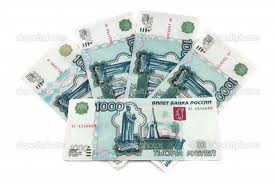 John Fell
16
[Speaker Notes: Another vital area to consider is the journal’s financial picture. So I wanted to highlight a few key issues that are impacting the climate for all journals:
Academic libraries have declining budgets, so there is very little money to subscribe to new journals. This means that when we are thinking about getting Russian journals into international markets we have to be realistic about how many are going to subscribe at full price. Very few will be able to.	

Traditionally launch journals have taken least 5 years to break even, but this is getting harder and the maximum revenues for new journals is much lower than it used to be
One way that the lack of new money in the system is being addressed is through ‘the big deal’, which sells a collection of a publisher’s journals to libraries for not much more than they paid for a smaller number of subscriptions. In principle this can be good for libraries (as they get more content for not too much money) and good for journals (as they get more dissemination). At OUP we believe in making sure it does work well for both parties through flexible packages and transparent fair pricing.
Open Access is the hottest topic of debate and is a new business model where instead of readers paying to access content  authors pay to publish. This can work well in some areas and addresses the lack of extra money in libraries, but you need to be sure that your target authors can afford to pay
Of course revenues are only half of the financial equation – we also need to consider our cost base. There are many questions to address, including for example whether you still need print – increasingly any journals we launch are online only.
Another major cost is allowing for continual development of your online product – if you are to stay competitive online journals cannot be without on-going progression and enhancement to meet changing user needs and expectations. This needs not only new technology but often new people with new skills]
When do journals need development?
Young journals:
To attract more submissions
To grow into new markets
To increase quality

Mature journals:
To respond to market/competitor changes
To grow into new markets
To increase quality
ALWAYS
John Fell
17
[Speaker Notes: So let’s consider when, in this tough environment, journals should focus on journal development:
Young journals:
To attract more submissions
To grow into new markets
To increase quality
To grow revenues

Mature journals:
To respond to market/competitor changes
To grow into new markets
To increase quality
To grow revenues


Basically - ALWAYS]
Journal development process
Define your mission
Assess competition/market
Review current position
Set clear goals
Agree action plans
Set milestones
Review progress towards milestones
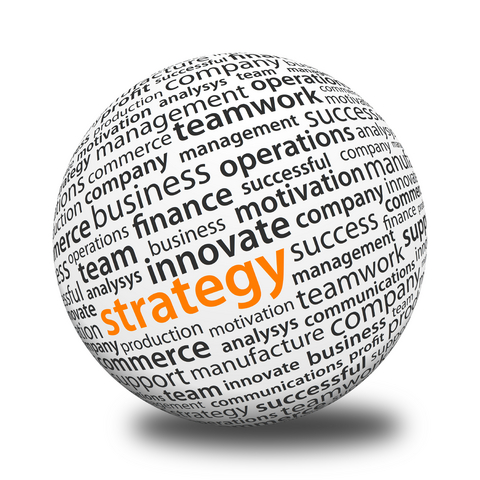 18
[Speaker Notes: So if journal development is so important – how do you do it?

I am going to go through each of these in a bit more detail, but in outline the process is…………

Define your mission
Assess competition/market
Review current position
Set clear goals
Agree action plans
Set milestones
Review progress towards milestones]
Journal development process
Define your mission
Quality/Impact factor?
Global readership? 
Financial, e.g. sustainability/revenue?
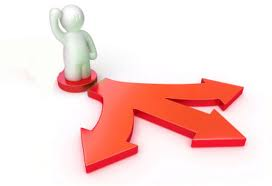 19
[Speaker Notes: I honestly believe that often the hardest but most important step is to define what you are trying to achieve. What does success look like for your journal? and can all of the key players agreed. you can’t achieve everything in one go, so you need to be clear about what is most important to you

For example are you most interested in
Quality/Impact factor?
Global readership? 
Financial, e.g. sustainability/revenue?

These are of course not mutually exclusive, but you can’t maximize them all. For example if ultimate dissemination was truly your goal then you would opt for open/free access irrespective of the ability of authors to pay. Or if quality is really your primary goal, then the editorial team will be very selective about which papers to publish and need to attract high quality authors – this will cost a lot of money and a smaller journal may attract a lower overall price, even if good quality.]
Journal development process
Assess your competition/market context
Author demographics
Impact factor
Subject coverage
Reputation/profile
Business models
Quality of papers

New conferences/conference topics 
Author needs (e.g. data, OA, colour, language support)
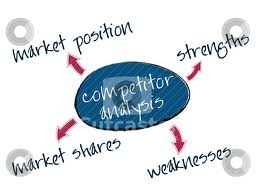 20
[Speaker Notes: I won’t say much about this but when you are considering your own journal you also need to know the competitive environment you are working in. I often hear editors say there is no competition for their journal – this is wrong. Your potential authors and readers are using other journals, so this is your competitive base – they may be different, but they are still competition. So you need to consider what is really going to attract authors and readers away from other journals to your journal. 

I have listed here just some of the criteria that you should consider when assessing your competition:
Author demographics – where are they geographically, are they researchers or practitioners, etc
Impact factor
Subject coverage – how much overlap is there with your journal?, are there gaps to exploit
Reputation/profile – what do people think of the competition, especially what are their strengths and weaknesses
Business models
Quality of papers – do they attract good quality papers (if so why/how)
New conferences/conference topics – what is the conference market like? This can tell you a lot about the hot topics and changing fields of interest
Author needs (e.g. data, OA, colour, language support)]
Journal development process
Review your current position
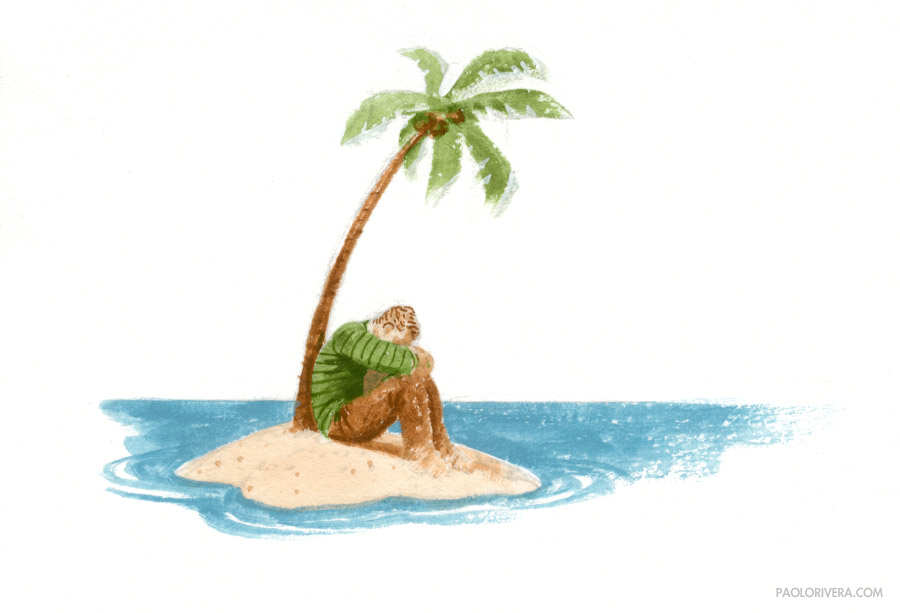 Author demographics
Impact factor
Subject coverage
Reputation/profile
Business models
Quality of papers
Sales/Finances
Usage
or
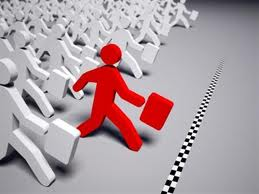 21
[Speaker Notes: And you also need to be able to honestly assess your own journal : how is it performing compared to your aspirations. 
There are many types of analysis that can be done to inform your view (e.g. author analysis, impact factor, usage trends, revenues), but you also need to understand your reputation in the market and one way to do this is to use market research. But you need to be ready to hear people’s perceptions and this might not match your view of the reality. I have done a survey in the past and discovered that top authors were not submitting because they believed the journal had a slow publication time – this was in fact not the case as we had addressed that problem several years earlier, but we had not done a good enough job of telling potential authors. The perception of your journal is what matters, not the reality.]
Journal development process
Set clear objectives
Specific
Realistic
Consistent
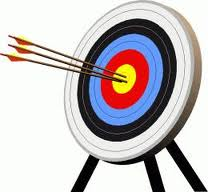 22
[Speaker Notes: Once you know what success looks like overall for your journal and where you and your competitors are at present you are then in a position to set clear objectives. An example might be to have an impact factor of 5 by 2016, or to increase the % of authors from outside Russia to 50% by 2015. 

Don’t try to do everything at once.]
Journal development process
Action plans and milestones
Who to do what, by when?
How will you know you are on the right track?
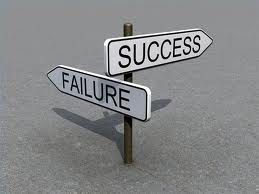 23
[Speaker Notes: And then once you know your specific objectives you need an action plan – exactly who is going to do what, when and how will you know if your plans are working. There is no point in setting an aspirational goal of increasing international submissions but not having a clear realistic plan of how this will be achieved.

Also, make sure you are using as much of your time and energy to deliver on your priority objectives and do not get distracted by other issues. So for example, if you have decided that you want to increase submissions from outside Russia all editorial and marketing activities should be working on activities that are most likely to support this goal. Don’t use the scatter gun approach – it is better to identify a few clear activities and do them well rather than jumping in lots of directions and not being able to follow through effectively.
An example I have here is that a journal we publish wanted to increase papers from N. America and China as two specific goals and we had agreed activities to deliver on these goals. Then they were approached by a S. American society who wanted to collaborate with them and for the journal to have a presence at their conference – this proved to be a huge distraction and was not supportive of the key goals.

And agree milestones. If you have set a target to increase your impact factor it will take a number of years to know if you have achieved it or not. But there will be activities that you will have agreed and you can track the completion and success of those – for example you might have targeted attracting more authors from a specific country or in a particular topic and you will know whether you have been successful. Check in annually on your progress and adjust your activities accordingly.

Through this approach you will be able to develop and improve your journal.]
Case Study: Chinese journal with strong impact factor growth
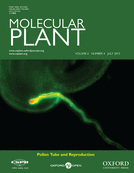 Challenge: a new Chinese based journal in a competitive market
Objective: to develop a strong impact factor
Actions: 
Proactive editors
Use of PR and social media
Co-ordinated approach
Result: impact factor 6.1; good submissions
[Speaker Notes: I would now like to share with you a few case studies, starting with a Chinese journal that we launched in 2008. This field of plant science was already very competitive and we and the editors knew that if we were to be successful we had to quickly gain a good impact factor. This has been the focus of the editorial team and they have been pivotal in the success of the journal. They have been highly proactive, commissioning authors, liaising proactively with reviewers, soliciting articles from top institutes, and setting a high quality threshold right from the start. And we have supported their activities through our marketing activities and also through the use of PR and social media. 

As you will see the results have been very impressive and the journal already has an impact factor of over 6.]
Case study: strong journal wanting to get stronger
Challenge: to attract more of the best authors
Objective: to improve times to be faster than competitors
Actions: 
Review of process (cf other journals)
Change of process, new letters, changing some editorial members etc
Result: 38 days to 25 days (submission to 1st decision); 2012 IF ranking = 2nd
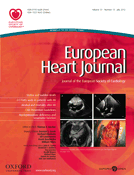 25
[Speaker Notes: The 2nd case study is for European Heart Journal. This was already a very strong journal (ranked 3rd in cardiology at the time), but they wanted to get better and beat some of the US journals. But US authors tend to only submit to US journal and the best European authors will submit to the US journals because of their higher impact factor and their overall prestige. So how could we attract those authors away. We identified that in this field speed of review and publication was extremely important. therefore we worked with the editorial team to adopt best practice at all stages. We brought down the time from submission to first decision to 25 days (and I think it is even lower now) and the time from acceptance to online publication is ~4 weeks. These were much better than the competitors at the time and really helped to attract top authors. This (combined with other activities) has helped to increase the journals impact factor and now it is ranked 2nd, overtaking one of the US journals.]
Examples: increasing global appeal
Challenge: the best papers are published in the US, but Jnl receives few US submissions
Objective: to increase the number of US submissions
Actions: 
Added US Editorial Board members at key inst.
Used more US reviewers
Marketing activities focused on US authors
Considering US spelling in journal
Result: increase from ~10% to ~30%
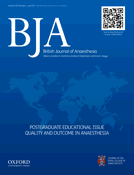 26
[Speaker Notes: BJA is another journal that wanted to attract more US submissions because the best research in the field is done in the US. But BJA is a traditionally British journal with a high% of papers coming from the UK and a low % from the US. When we looked at this journal we could see that the profile was very British – most editorial board members were British and of course anyone looking at the content would see predominantly British authors – so we needed to break this cycle. 

The editorial team took a very proactive view, added more US editorial board members (at key institutes where they could really make a difference) and importantly also started sending more manuscripts to US reviewers. This can be a fantastic way to raise the profile of your journal. We supported this by really focusing our marketing activities on US authors – analysing for example which authors are best cited and targeting them with specialised marketing messages.

Another more difficult issue for this journal is the spelling. UK and US spelling of some words is different. Many journals are now relaxed about this, but BJA wants to retain UK spelling. There is a concern that this continues to reinforce the ‘British-ness’ of the journal and so a change in policy is being considered. But this is a great example of balancing journal identity with realistic journal goals. 

In another case I have worked with a Japanese journal that wanted to be seen as an international journal but would not have any non-Japanese people on the editorial team. This makes their goal unachievable and no amount of marketing is going to change this as the key people who are acting as your ambassadors are all in Japan.]
Examples: increasing the scope
Challenge: need to broaden journal’s scope
Objective: to increase the number antiviral submissions
Actions: 
Added Editors
Commissioned specific articles
Changed internal design to highlight antiviral submissions
Marketing campaigns
Result: <5 pa (2000) to ~100 pa (2010)
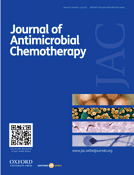 27
[Speaker Notes: My final case study is the Journal of Antimicrobial Chemotherapy. Historically this had focused mainly on antibacterial chemotherapy and so was not covering the full scope of antimicrobial research. As the importance of antiviral research has grown over the past decade they wanted to attract more of these papers, but they didn’t have a profile in the field. 

So again we used a combined approach, making changes to the editorial team, actively soliciting papers, changed the design of the journal to highlight to readers the antiviral papers and supported all of this with very targeted marketing.

The results weren’t quick, but over time we have achieved our goals.]
Thank you!
Any questions?
28
[Speaker Notes: I hope that you found those case studies reassuring to see that real journals have made significant changes and it is possible with the right approach and commitment from all parties.

Thank you very much for your time]